LIGNE DU TEMPS
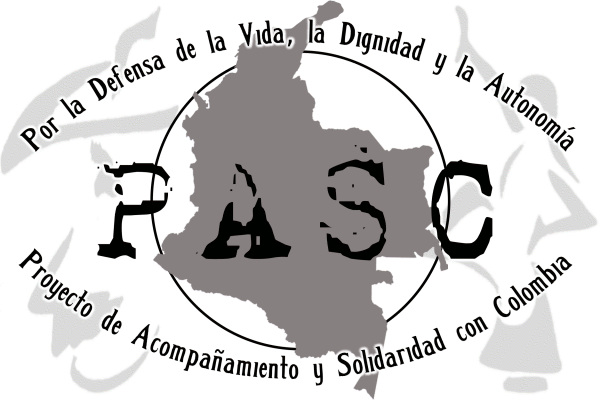 CONFLIT
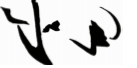 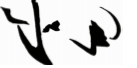 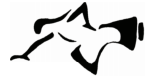 PASC
2003
2003
CONFLIT
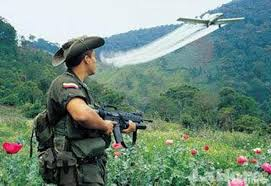 Attaque contre les défenseurs de droits humains, accusés d'être des trafiquants de DH au service du terrorisme!
Président Uribe Velez – Escalade du conflit
Plan Colombie (1999-2005)
PASC AU QUÉBEC
Début accompagnement
Jiguamiando: nombreuses incursions paramilitaires – déplacements forcés internes
PASC EN COLOMBIE
Début du travail avec la Commission intereclesial de Justicia y Paz
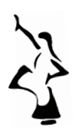 Tania
Tournée de Danilo Rueda JyP – Organisé par ancêtres du PASC : Comité Amérique latine de la CLAC et Rebelles sans frontière de l'UQAM
Premières rencontres et formation du PASC
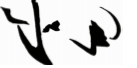 2004
CONFLIT
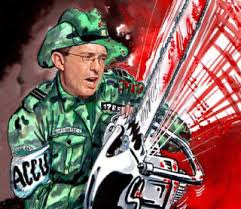 Démobilisation paramilitaire
(2002-2006): 
31 687 narco-paramilitaires; 
29 000 amnistiés par le décret 128 de 2003
1800 par la loi 975 de 2005 (Ley de Justicia y Paz)
Sécurité démocratique
PASC AU QUÉBEC
PASC EN COLOMBIE
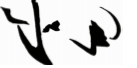 Accompagnement à la création 1ères Zones Humanitaires Jiguamiando
Commission de Vérification de la Palme 
africaine au Curvarado
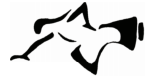 Tania et Philippe
Premier numéro de La piedra en el zapato 
Semaine solidarité avec la Colombie à l'UQAM:
Expo Photo et conférence
Enregistrement officiel du PASC
2005
CONFLIT
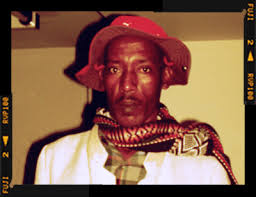 Diffamation médiatique et montages judiciaires contre JyP et une membre du PASC
Détentions massives et arbitraries: plus de 8000 cas
entre 2002et 2005
Disparition forcée de Orlando Valencia
PASC AU QUÉBEC
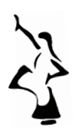 PASC EN COLOMBIE
1ers accompagnements au Curvarado : Mobilisation internationale pour le "Planton"
Premier plan de retour
Blandine, Guillaume, 
Will, Mel, Tatiana
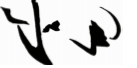 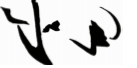 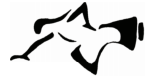 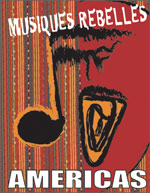 Tournée avec Production Multi-Monde - Film documentaire Musiques rebelles Américas – de Santa Revuelta (piqueteros, Arg.) + Ali du groupe de rap du Cacarica et Ligia Maria Chaverra du Curvarado
Conférence à l'UQAM: Domingo Tovar – responsable DH de la CUT et Maria Ligia Chaverra – représentante légale Consejo comunitario del Curvarado
2006 - 2007
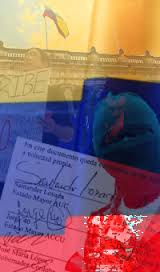 CONFLIT
Scandale de la parapolitique
Pactes de refondation du pays
Signature TLC USA-Cbie
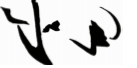 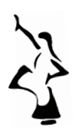 PASC AU QUÉBEC
Mel, Maude, JF, Stéphanie, Denis, Annie, Véro, Florence, Benoît
Élise et Olivier: 
appui juridique
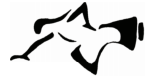 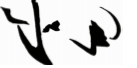 Début du travail avec la Red 
1ers accompagnement au Catatumbo et au Sur de Bolivar Fedeagromisbol, Organización feminina popular, Cisca
-> Début du travail avec le CSPP et 1ères visites en prison
PASC EN COLOMBIE
Création premières Zones Humanitaires Curvarado
Poursuite civile pour occupation de terre
Tournée Argent du Nord /Terres du Sud avec des invitées de Colombie et d'Équateur et le groupe de théâtre d'intervention Vichama 

Lancement du 1er film documentaire du PASC L’empire de la palme : Crimes d’État et Résistance civile en Colombie à l'ONF
Organisation d’une délégation autochtone de Six Nations, Kahnawake et Akwesasne pour participer à une Rencontre internationale à Chicago organisée par JyP (2006)
2008
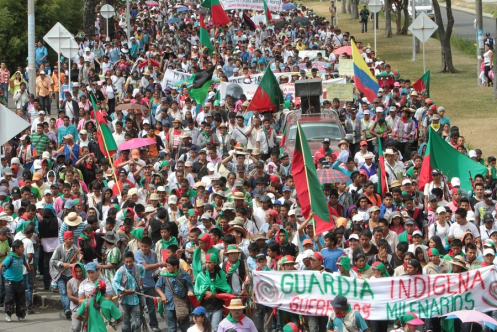 CONFLIT
Minga indigena
Scandale du DAS
Plan Colombie 2 - stratégies de contrôle social du territoire
Falsos positivos : plus de 1122 civils ont été assassinés et présentés comme morts en combat
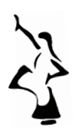 PASC AU QUÉBEC
Annie- Tania - Blandine  Dave - Maude
Curva – retour de nouvelles communautés 
Jigua - opposition du pueblo Embera au projet minier Mande Norte de la  Murial Mining
Red : Travail avec le CSPP à Bucaramanga et visites de prison, appui au CISCA, visite Arauca
PASC EN COLOMBIE
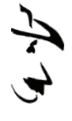 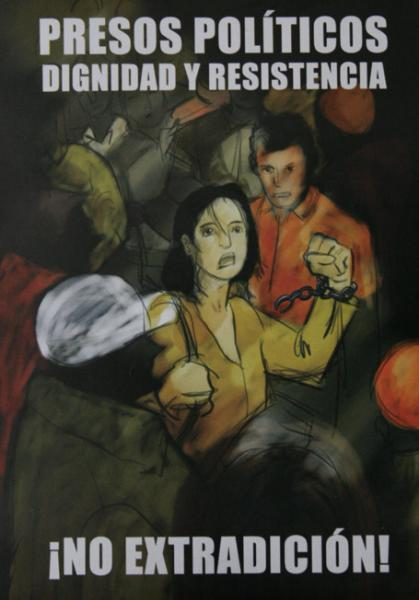 Pièce de théâtre Rugissements de terre sur conscience en lutte
Campagne  contre la ratification du TLC-CC
Campagne de solidarité avec les prisonniers et prisonnières politiques en Colombie
Rassemblement pour la Journée internationale en hommage aux victimes du paramilitarisme et du terrorisme d’État
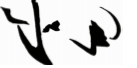 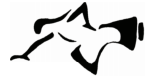 2009
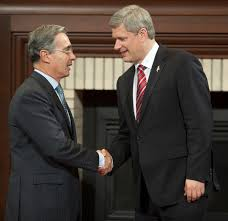 CONFLIT
TLC Canada-Colombie
2008: signature
2009 Ratification
2010 entrée en vigueur
Implantation du Plan Colombie 2 : stratégies de contrôle social du territoire par les mégaprojets, les programmes sociaux et la présence de l'Armée
PASC AU QUÉBEC
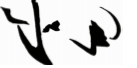 PASC EN COLOMBIE
Maxime : accompagnement des communautés au Jiguamiando et Curvarado
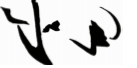 Diffmation contre Justicia y Paz et le PASC
Olivier : appui juridique à Justicia y Paz à Bogota
Événements publics, ateliers et conférences du PASC à Toronto, Drummunville et Montréal : cégep Dawson, retour terrain et vernissage Expo photo Si la résistance nous étais contée au Touski, atelier au FSQ, panel Qui est le Terroriste avec la Commission populaire, visite de Abilio Peña de JyP - conférence à l'UQAM
Mobilisation contre le Forum économique des Amériques avec le Comité des Sans Emploi pour la venue du président Uribe à Montréal
Projet radio avec les prisonniers politiques à CKUT
2010
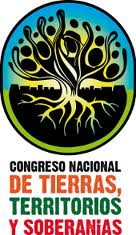 CONFLIT
Création du Congreso de los Pueblos
Politique de la Locomotora minero-energetica
Élection de J.M. Santos -
PASC AU QUÉBEC
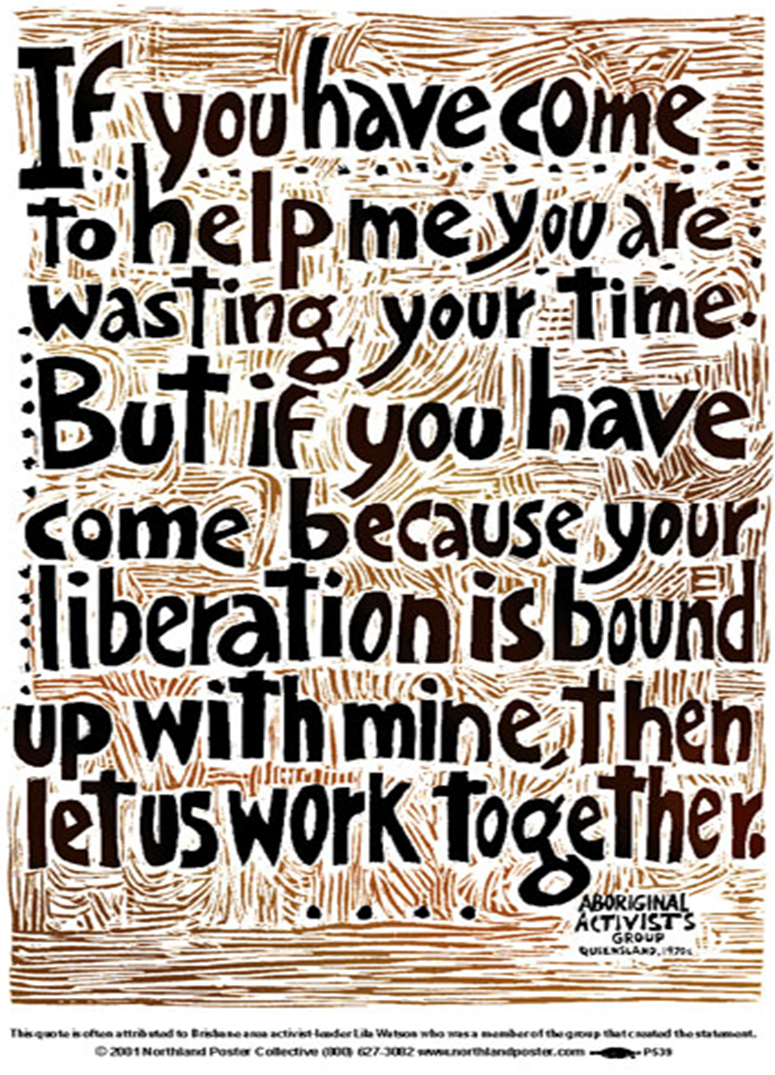 PASC EN COLOMBIE
Visite au Jiguamiando et Curvarado -
et visites de prisons
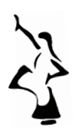 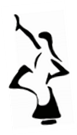 Tania et Leila
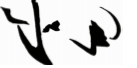 Notre solidarité : Un territoire à décoloniser 
Rédaction d'un cahier et création de matériel de formation
Début de la participation au Réseau des groupes écologistes du Québec et à la Coalition Quisetal pour  l'organisation des conférences Plan Nord/Plan Sud
2011
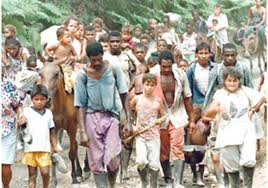 CONFLIT
Assassinat du Padre Restrepo à Marmato
Conflit entre la USO et Pacific Rubiales
Loi des victimes et de restitution
(loi 1448 de 2011)
PASC AU QUÉBEC
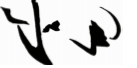 Jade, Léah, LP, Frédérique, JP, Philippe B
PASC EN COLOMBIE
Red : accompagnement du CIMA à Nariño - enquête sur la Gran Colombia Gold
Cauca: Retour de la communauté Nomám qui a été déplacée durant 9 mois à Buenaventura.
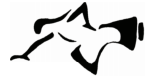 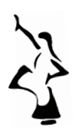 Curva : tentatives répétées de repopulation des alentours des ZH et ZB par des populations non originaires de la région.
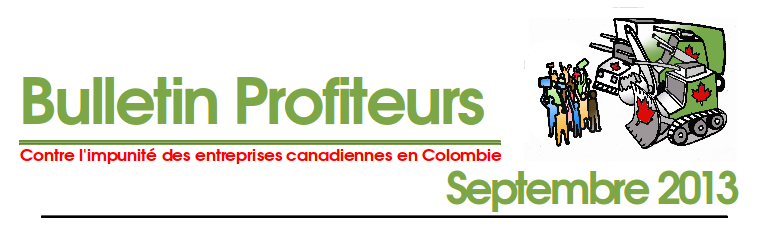 Campagne Ciblons les profiteurs canadiens de la guerre en Colombie
Ateliers NSUTAD présentés dans divers groupes au Québec
2012
CONFLIT
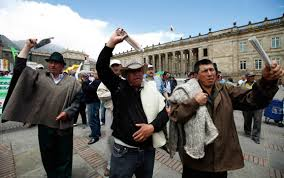 Début des négociations de Paix entre le gouvernement de Santos et les FARC à la Havane
Assassinat de Milton Rivera, membre de la USO, Puerto Gaitan
Paro Nacional Agrario
PASC AU QUÉBEC
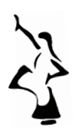 Sarah , Lazare, Roberto, Lili, Maude, Blandine
Coordination de la RedHer par le PASC 2012-2015
PASC EN COLOMBIE
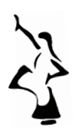 Red: Accompagnements au CSPP, FEDEAGROMISBOL, CNA, CIMA dans Narino
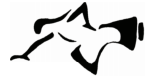 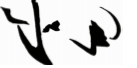 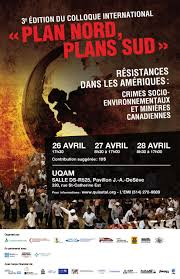 Tournée d’Andrés Idarraga de RECLAME: participation au Colloque Plan Nord/Plans Sud
Campagne Ciblons les profiteurs de la guerre en Colombie
2013
CONFLIT
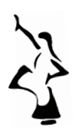 PAROS! lechero, cafetero, petrolero, agrario...
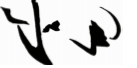 Création du Sommet agraire éthique et populaire
Poursuite des négociations FARC-gouvernement
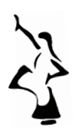 PASC AU QUÉBEC
Eve-Marie, Florence, Tania,
Délégation pour le Tribunal populaire contre Pacific Rubiales (15 personnes)
PASC EN COLOMBIE
Choco : Jigua, Curva et Pedeguita y Mansilla : retour de la communauté de Bijao
Red - Confluencia de mujeres - impact industrie extractive / déplacement forcé communauté de Pitalito au Cesar / visite à Boyaca - Cospacc
Putumayo : Pueblo Nasa en Minga +  Zona de reserva Campesina
Participation au Colloque Plan Nord, Plans Sud - vidéoconférence avec représentant du Pueblo Nasa du Putumayo
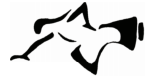 Tournée de deux membres de la USO - campagne contre Pacific Rubiales
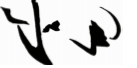 Formation des stagiaires du CISO sur le conflit armé et la campagne profiteurs
2014 et 2015
CONFLIT
Début des négociations avec le secteur agraire
Début des conversations de paix préliminaires avec l'ELN
Paro Nacional Agrario
Importantes mobilisations paysannes et autochtones, blocage de routes, etc.
Réélection de Santos
PASC AU QUÉBEC
PASC EN COLOMBIE
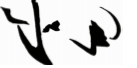 Valérie, Zoé, Florence, Monica
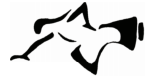 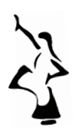 Films Justice Denied
Fundacion DDHH Joel Sierra et recherche Parex et Oxy / recherche sur la Talisman
Zoé, Valérie, Florence
Roberto, Blandine, Leila
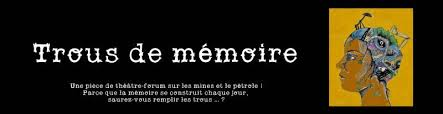 Présentations de la nouvelles pièce de théâtre-intervention Trous de Mémoire
Tournée en Gaspésie Côte-Nord et Bas St-Laurent de la pièce de théâtre forum Trou de Mémoire
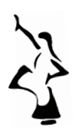 Célébration des 10 ans du PASC !
2003
2004
2005
2006
2007
2008
2009
2010
2011
2012
2013
2014
Event
Event
Event
Event
Event
Event
Event
Event
Event
Event
Event
Event
Event
Event
Event
Event
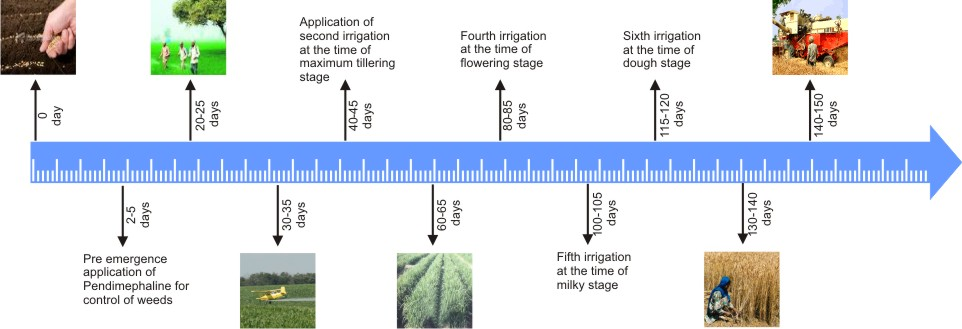